Η ΔΙΑΧΕΙΡΙΣΗ ΤΗΣ ΚΡΙΣΗΣ ΣΤΟ ΣΧΟΛΕΙΟ
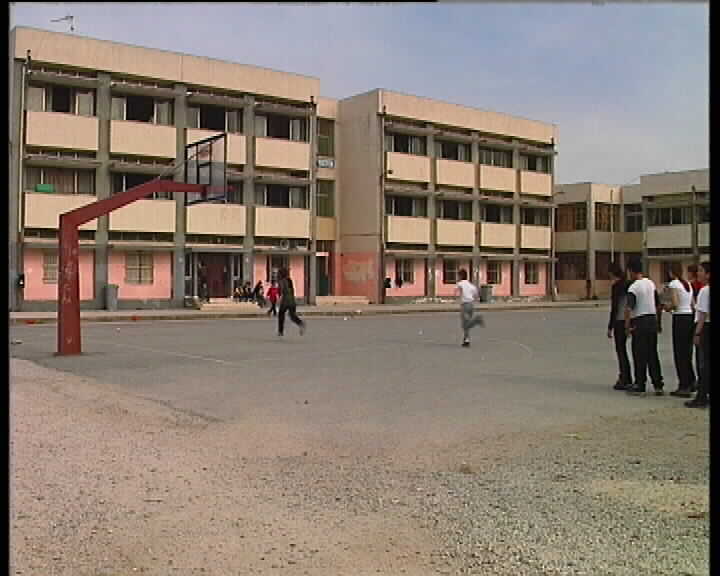 Εισαγωγή
Οι συγκρούσεις στα πλαίσια μιαςεκπαιδευτικής μονάδας διακρίνονται στις εξής: 
Μεταξύ εκπαιδευτικών
Εκπαιδευτικών- Μαθητών
Των μαθητών μεταξύ τους
Έννοια μιας κρίσης γενικά
Κρίση= Μια προσωρινή κατάσταση αναστάτωσης και αποδιοργάνωσης, χαρακτηριζόμενη πρωταρχικά από την αδυναμία αντιμετώπισης εκ μέρους του ατόμου μιας συγκεκριμένης κατάστασης μέσω της χρήσης συνήθως μεθόδων επίλυσης προβλημάτων, αλλά και από την πιθανότητα μιας ριζικά θετικής ή αρνητικής έκβασης.
Αιτίες μιας κρίσης
ΟΙΚΟΝΟΜΙΚΑ ΑΙΤΙΑ: κλοπές και καταχρήσεις, σπατάλες και υπερβολικές δαπάνες
ΟΡΓΑΝΩΤΙΚΑ ΑΙΤΙΑ: κακή οργάνωση του εκπαιδευτικού οργανισμού, υπεράριθμο προσωπικό, κακή στελέχωση 
ΔΙΟΙΚΗΤΙΚΑ ΑΙΤΙΑ: θάνατος ή αποχώρηση σημαντικού ατόμου για τον εκπαιδευτικό οργανισμό, αντιθέσεις και απεργίες προσωπικού, αντιδικίες με τις ομάδες που σχετίζονται με τον εκπαιδευτικό προσωπικό και ανεπαρκές management
ΝΟΜΙΚΑ ΑΙΤΙΑ: νομικές, εργατικές, φορολογικές, ασφαλιστικές παραβάσεις
ΑΙΤΙΑ ΑΝΩΤΕΡΗΣ ΒΙΑΣ: φυσικές και τεχνολογικές καταστροφές κ.α.
ΠΑΙΔΑΓΩΓΙΚΑ ΑΙΤΙΑ: καταλήψεις, νεανική παραβατικότητα, απειθαρχία μαθητών, κακό παιδαγωγικό κλίμα, συγκρούσεις κάποιου εκπαιδευτικού και μαθητών κλπ
ΜΟΡΦΕΣ ΣΧΟΛΙΚΗΣ ΒΙΑΣ
Σωματική βία: σπρωξίματα, ξυλοδαρμοί, χειρονομίες
Λεκτική βία: βρισιές, φραστικές επιθέσεις, παρατσούκλια, κακόβουλα πειράγματα και φάρσες, ρατσιστικά σχόλια, αρνητικά σχόλια για την εξωτερική εμφάνιση, κλπ.
Ψυχολογική /Συναισθηματική βία: Αποκλεισμός από παρέες και ομάδες ομηλίκων, απειλές και εκβιασμοί, πίεση κλπ.
Συγκρούσεις  γενικά και στον εκπαιδευτικό χώρο- Ορισμός και είδη  (1)
Ως σύγκρουση ορίζεται μια κατάσταση κατά την οποία συνυπάρχουν στοιχεία ( συμφέροντα, νοοτροπίες, απόψεις, αρμοδιότητες) που αλληλοαναιρούνται ή που εμποδίζει το ένα την ύπαρξη του άλλου. Στην ψυχολογική της διάσταση η σύγκρουση ορίζεται ως έκφραση εσωτερικών ψυχικών τάσεων, κινήτρων ή απαιτήσεων, που έρχονται σε αντίθεση, δεν συμβιβάζονται ή λειτουργούν ανταγωνιστικά (Μπαμπινιώτης 2002)
Oi Montana &Charnov, (1993), παραθετουν τους εξης τύπους συγκρούσεων:
Α) Μονόπλευρες συγκρούσεις
Β)Σύγκρουση ανάμεσα σε άτομα
Γ) Συγκρούσεις ανάμεσα σε άτομα και ομάδες
Δ) Σύγκρουση ανάμεσα σε ομάδες
Ε) Σύγκρουση ανάμεσα σε οργανισμούς
[Speaker Notes: Α)Μονόπλευρες συγκρούσεις, που σχετίζονται με δύο αντίθετες απόψεις που μπορεί να έχει το ίδιο άτομο, όταν εμπλέκεται σε καταστάσεις, όπου οι αξίες του συγκρούονται με τις προσδοκίες του οργανισμού ή όταν η ηθική του διαφέρει ριζικά από τις αξίες που έχουν υιοθετηθεί από τον οργανισμό. Το άτομο ενδέχεται να νιώσει εσωτερικές συγκρούσεις, που μπορεί να πάρουν επικίνδυνες διαστάσεις. 
   Μονόπλευρη σύγκρουση επίσης μπορεί να προκληθεί, όταν υπάρχουν δύο τρόποι επίτευξης ενός οργανωτικού στόχου και το άτομο δεν μπορεί να αποφασίσει ποιον από τους δυο να επιλέξει.
   Μια άλλη περίπτωση μονόπλευρης σύγκρουσης μπορεί να αφορά σε ένα άτομο που έχει δύο επιλογές δράσης, οι οποίες όμως είναι το ίδιο κακές.
β) Σύγκρουση ανάμεσα σε άτομα. Είναι η βασικότερη μορφή σύγκρουσης. Θεωρούνται αποτέλεσμα προσωπικών διαφορών. Μια πιο σύγχρονη άποψη θεωρεί ότι οι διαπροσωπικές διαφορές είναι προϊόν των οργανωτικών ρόλων που έχουν αναλάβει τα άτομα και ότι δε σχετίζονται με τις προσωπικότητές τους, επειδή τα άτομα, καθώς εκπληρώνουν τους επαγγελματικούς τους ρόλους, έρχονται σε σύγκρουση μεταξύ τους, ανταγωνιζόμενα για την απόκτηση των περιορισμένων οργανωτικών πόρων.
γ)  Συγκρούσεις ανάμεσα σε άτομα και ομάδες. Στην περίπτωση αυτή, τα άτομα που δε συμφωνούν με τους κανόνες συμπεριφοράς της ομάδας ή με τις αξίες στις οποίες βασίζεται η νοοτροπία του οργανισμού έρχονται σε σύγκρουση με την ομάδα εργασίας ή με ολόκληρο τον οργανισμό. Ένα από τα πρώτα καθήκοντα του νέου υπαλλήλου θα πρέπει να είναι να προσδιορίζει αν υπάρχει συμφωνία απόψεων ανάμεσα στις προσωπικές του αξίες από τη μια και στους κανόνες συμπεριφοράς και τις προσδοκίες της επαγγελματικής του ομάδας από την άλλη. Αν υπάρχει ασυμφωνία, θα δημιουργηθεί σύγκρουση.
δ) Σύγκρουση ανάμεσα σε ομάδες. Ένας οργανισμός αποτελείται από πολλές διαφορετικές ομάδες. Η σύγκρουση μεταξύ τους είναι αναπόφευκτη, γιατί οι ομάδες ανταγωνίζονται και γιατί υπάρχουν πολλοί διαφορετικοί τρόποι διεύθυνσης για την αποτελεσματική λειτουργία των τμημάτων ενός οργανισμού. Τα συγκεκριμένα χρονικά πλαίσια για την ολοκλήρωση κάποιας εργασίας σε ένα τμήμα μπορεί να ποικίλλουν, αφού είναι δυνατό να υπάρχουν διαφορετικές απόψεις και πλαίσια προγραμματισμού. 
   Επίσης, διαφορετικές οργανωτικές ομάδες είναι φυσικό να εφαρμόζουν διαφορετικούς τρόπους διεύθυνσης, εξαιτίας της φύσης των εργασιών τους. Οι διαφορές στις πολιτικές και πρακτικές διοίκησης μπορεί να προκαλέσουν συγκρούσεις ανάμεσα στα τμήματα του οργανισμού, γιατί οι υπάλληλοι συγκρίνουν τις εργασίες τους και τον τρόπο ανταμοιβής τους από τον οργανισμό.
ε) Σύγκρουση ανάμεσα σε ολόκληρους οργανισμούς. Κάθε οργανισμός προσπαθεί να αυξήσει την εξουσία και την επιρροή που ασκεί στο σύστημα ή αντιτίθεται σε αλλαγές που επιβάλλονται σε αυτόν, με αποτέλεσμα να έρχεται σε σύγκρουση με άλλο οργανισμό, είτε της ίδιας βαθμίδας είτε ανώτερης είτε κατώτερης είτε με άλλου είδους οργανισμό που βρίσκεται σε αλληλεπίδραση]
Συγκρούσεις  γενικά και στον εκπαιδευτικό χώρο- Ορισμός και είδη  (2)
Επίσης άλλοι τύποι συγκρούσεων
  Α)  Λανθάνουσα σύγκρουση
  Β)  Αντιληπτή (ή εκδηλωμένη) σύγκρουση
  Γ)   Φανερή σύγκρουση
Ειδικότερα, οι συγκρούσεις μπορούν να διακριθούν σε: 
Διομαδικές . Η διομαδική σύγκρουση αφορά την αντιπαράθεση ομάδων ( πχ μεταξύ διδασκόντων και γονέων ή διδασκόντων σε δυο διαφορετικά σχολεία) και 
Ενδοομαδικές . Η ενδοομαδική σύγκρουση αφορά την αντιπαράθεση ατόμων μέσα σε μια ομάδα ( πχ μεταξύ εκπαιδευτικών της σχολικής μονάδας). 
Οι συγκρούσεις μπορεί να είναι ακόμη μεταξύ ατόμων και ομάδων (πχ ενός εκπαιδευτικού και του συλλόγου διδασκόντων).
[Speaker Notes: Λανθάνουσα σύγκρουση. Υφίσταται με τη μορφή κατάστασης «ότι κάτι δεν πάει καλά στο σχολείο». Δηλαδή η σύγκρουση υποβόσκει, αλλά δεν εκδηλώνεται. Υπάρχουν πολλές τέτοιες περιπτώσεις και καταστάσεις που επικρατούν στα σχολεία και οι οποίες οδηγούν σε φανερές συγκρούσεις. Η άνιση κατανομή της εργασίας ανάμεσα στα μέλη της σχολικής μονάδας και η έλλειψη υλικοτεχνικής υποδομής είναι παραδείγματα που μπορούν να ενταχθούν στη λανθάνουσα σύγκρουση.
Αντιληπτή (ή εκδηλωμένη) σύγκρουση. Μια σύγκρουση μπορεί να είναι αντιληπτή ακόμη κι αν δεν είναι παρούσα (πραγματική) ούτε στη λανθάνουσα μορφή. Η «αντιληπτή» σύγκρουση προκαλείται από παρεξήγηση των απόψεων ή των πραγματικών θέσεων του άλλου. Δε γίνονται όλες οι συγκρούσεις αντιληπτές με τον ίδιο τρόπο. Οι «αντιληπτές» συγκρούσεις (οι οποίες στην πραγματικότητα είναι λανθάνουσες και υφίστανται μόνο με τη μορφή αντιλήψεων που προκύπτουν από παρανοήσεις) μπορούν να επιλυθούν με τη βελτίωση της επικοινωνίας μεταξύ των δυο μερών.
Φανερή σύγκρουση. Παρατηρείται, όταν η σύγκρουση εκφράζεται στην καθημερινή συμπεριφορά των δυο μερών και  χαρακτηρίζεται φανερή ή πραγματική. Είναι συγκεκριμένη και ορατή, αφού πρόκειται για έμπρακτη εξωτερίκευση της σύγκρουσης και μπορεί να εμφανιστεί με διαφορετικές μορφές. Οι πιο έκδηλες από αυτές είναι η ανοιχτή επίθεση που έχει ως αποτέλεσμα ένα πεδίο φραστικών και έμπρακτων συμπεριφορών, όπως ύβρεις, προσβολές, χειροδικίες και άλλες μορφές φυσικής και λεκτικής βίας]
Αίτια συγκρούσεων
Οι αιτίες των συγκρούσεων μπορεί να προέρχονται:
από το σύστημα της επικοινωνίας του εκπαιδευτικού οργανισμού στο οποίο παρατηρείται προβληματική επικοινωνία
από την οργανωτική δομή του όταν παρατηρούνται γραφειοκρατικά χαρακτηριστικά, ανομοιογένεια των εκπαιδευτικών, έλλειψη υλικοτεχνικής υποδομής κ.α
το πρόβλημα των συγκρουόμενων στόχων
Το πρόβλημα των περιορισμένων πόρων
Το πρόβλημα των ατομικών διαφορών   από τους ανθρώπινους παράγοντες εφόσον κάθε άτομο έχει τη δική του προσωπικότητα
Από το εξωτερικό περιβάλλον
από τις αντιθέσεις μεταξύ των ομάδων που είναι επίσημα ή ανεπίσημα οργανωμένες μέσα σε έναν εκπαιδευτικό οργανισμό
η διαφορετική εκπαίδευση ή το σύστημα πολιτισμικών αξιών των ατόμων
[Speaker Notes: Το πρόβλημα επικοινωνίας. Η κακή κωδικοποίηση μηνυμάτων, οι κακές ανθρώπινες σχέσεις μεταξύ των μελών του σχολείου, η έλλειψη πληροφοριών και η κακή επιλογή χρόνου και χώρου μετάδοσης των μηνυμάτων είναι μερικά από τα στοιχεία που περιορίζουν την αλληλοκατανόηση των μελών της σχολικής κοινότητας και κατ’ επέκταση οδηγούν σε αντιθέσεις και προστριβές στο χώρο εργασίας.
β) Οι οργανωτικές αδυναμίες. Οργανωτικές αδυναμίες, όπως π.χ. ο ασαφής καθορισμός καθηκόντων και ρόλων μεταξύ του διοικητικού προσωπικού των σχολικών μονάδων, οδηγούν πολλές φορές σε συγκρούσεις. Η κατανομή των τάξεων ή τμημάτων μεταξύ των δασκάλων αποτελεί χαρακτηριστικό παράδειγμα
γ) Το πρόβλημα συγκρουόμενων στόχων. Αυτό προκύπτει, όταν μεταξύ των μελών ή των ομάδων μιας σχολικής μονάδας υπάρχουν στόχοι που η επίτευξη του ενός αποκλείει την επίτευξη του άλλου. Όταν για παράδειγμα δύο δάσκαλοι του ίδιου σχολείου επιθυμούν να παρακολουθήσουν το πρόγραμμα επιμόρφωσης σε κάποιο ΠΕΚ, έτσι που η πραγματοποίηση της επιθυμίας του ενός αποκλείει την πραγματοποίηση της επιθυμίας του άλλου (αφού ο προϊστάμενος Γραφείου ΠΕ θα επιλέξει έναν από τους δύο), τότε είναι πολύ πιθανό κάθε δάσκαλος να αναπτύξει μια συμπεριφορά, τέτοια που να επιδιώκει να πραγματοποιήσει τον στόχο του σε βάρος του στόχου του συναδέλφου του, και έτσι προκύπτει σύγκρουση. Στην πραγματικότητα όμως οι στόχοι των δασκάλων δεν είναι συγκρουόμενοι, αλλά ουσιαστικά αποτελούν επιμέρους στόχους του σχολείου, αφού η επιμόρφωση του διδακτικού προσωπικού συμβάλλει στην καλύτερη κατάρτιση του εκπαιδευτικού και κατά συνέπεια στην αποτελεσματικότερη μάθηση των μαθητών.
 δ) Το πρόβλημα περιορισμένων πόρων. Οι πόροι που διατίθενται από τους ΟΤΑ, η έλλειψη ικανού αριθμού οπτικοακουστικών μέσων διδασκαλίας μπορεί να προκαλέσουν προστριβές μεταξύ του εκπαιδευτικού προσωπικού.
 ε) Το πρόβλημα των ατομικών διαφορών. Τα άτομα κάθε σχολείου έχουν διαφορετικές γνώσεις, αντιλήψεις, ιδεολογία, ηλικία, ενδιαφέροντα κ.λπ. Σε πολλές περιπτώσεις μια τέτοια σύνθεση δεν επιτρέπει την ανάπτυξη δικτύου θετικών αλληλεπιδράσεων, με συνέπεια η συνεργασία των ατόμων για την επίτευξη στόχων να οδηγεί συχνά σε αντιθέσεις. Η οργάνωση για παράδειγμα μιας σχολικής γιορτής πιθανό να αποτελέσει πηγή αντιθέσεων μεταξύ δασκάλων και διευθυντή.
στ) Το εξωτερικό περιβάλλον. Η συνεργασία εκπαιδευτικών και διευθυντή με διάφορους φορείς (π.χ. Σύλλογος Γονέων και Κηδεμόνων, ΟΤΑ κ.ά.) δημιουργεί συχνά πρόσφορο έδαφος για συγκρούσεις]
Συνέπειες συγκρούσεων
θετικές συνέπειες: οι εποικοδομητικές συγκρούσεις μπορούν να διευκρινίσουν και να ανοίξουν ένα ζήτημα, να θέσουν νέους στόχους ή να τροποποιήσουν προηγούμενους, να βελτιώσουν την ποιότητα της επίλυσης του προβλήματος, να αυξήσουν τη συμμετοχή, να παρέχουν περισσότερο αυθορμητισμό στην επικοινωνία καθώς και να βελτιώσουν την ενσυναίσθηση των ατόμων και των ομάδων και τέλος να βοηθήσουν στην αύξηση της παραγωγής.
Αρνητικές συνέπειες: προκαλούν  μείωση του ηθικού, πολώνουν άτομα και ομάδες, οξύνουν τις διαφορές, εμποδίζουν την συνεργασία, δημιουργούν υποψία και δυσπιστία
Αντιμετώπιση συγκρούσεων
Ο Blake, R (1964) καθόρισε πέντε μεθόδους αντιμετώπισης της σύγκρουσης: 
Απόσυρση- Αποφυγή
Άμβλυνση - Συγκάλυψη
Εξαναγκασμός – Επιβολή ή παρέμβαση της εξουσίας
Συμβιβασμός
Άμεση  Αντιμετώπιση ή επίλυση του προβλήματος
Κοινός τόπος της οπτικής του Blake εμφανίζεται και στον τρόπο σκέψης του Μπουραντά (2002) όσον αφορά στις μεθόδους του συμβιβασμού και της απόσυρσης- αποφυγής. Ωστόσο, αυτός προτείνει τρεις επιπλέον τρόπους αντιμετώπισης: 
Διαιτησία
Κανονισμοί
ΔωροδοκίαΤέσσερις ενέργειες μπορούν να βοηθήσουν στην αποτελεσματική αντιμετώπιση των επεισοδίων σύγκρουσης:
 α) προετοιμασία
β) πρόωρη επέμβαση
γ) εστίαση των ζητημάτων
δ) αποπροσωποποίηση του προβλήματος
[Speaker Notes: Τεχνική της αποφυγής. Ο τρόπος αυτός περιλαμβάνει ορισμένες τεχνικές διευθέτησης των συγκρούσεων, όπως το φυσικό διαχωρισμό των αντιμαχόμενων πλευρών, το λεπτομερή καθορισμό των καθηκόντων και ρόλων και την αναβολή επίλυσης του προβλήματος. Η μετακίνηση π.χ. ενός δασκάλου από ένα σχολείο σε άλλο, λόγω προστριβών με το διευθυντή και η λεπτομερής περιγραφή του τρόπου κατανομής των τάξεων και της εξωδιδακτικής εργασίας μεταξύ του διδακτικού προσωπικού είναι αντιπροσωπευτικά παραδείγματα της πιο πάνω μεθόδου
Τεχνική του συμβιβασμού. Στην τεχνική αυτή τα αντιμαχόμενα μέρη διατηρούν τις διαφορές τους, υποχρεώνονται όμως σε μια μέση λύση, γίνεται δηλαδή καταμερισμός των διαφορών μεταξύ ατόμων ή ομάδων. Ο συμβιβασμός «κανείς δε χάνει - κανείς δεν κερδίζει» είναι ένας απλός και αποτελεσματικός τρόπος διευθέτησης των συγκρούσεων σε μια σχολική μονάδα.
Χρήση της εξουσίας. Εδώ ο διευθυντής διατάσσει τους υφισταμένους του να σταματήσουν τις αντιθέσεις τους, ιδιαίτερα, όταν οι τελευταίοι δεν μπορούν να φθάσουν σε συμφωνία. Η χρήση εξουσίας είναι η ταχύτερη τεχνική διευθέτησης των προστριβών και επιβάλλεται σε περιπτώσεις που ο χρόνος λήψης απόφασης είναι περιορισμένος. Στο χώρο του σχολείου όμως πρέπει να αποφεύγεται, διότι η διευθέτηση της μεθόδου αυτής καταλήγει σε κερδισμένους και χαμένους (και άρα μειώνεται η συνοχή της ομάδας του διδακτικού προσωπικού) και διότι η λύση ενός προβλήματος είναι πιθανό να αποτελέσει την αιτία δημιουργίας άλλου.
Τεχνική της αντιπαράθεσης. Ένα τρίτο πρόσωπο που διαθέτει κύρος και πειθώ φέρνει στο ίδιο τραπέζι τις αντιμαχόμενες πλευρές με σκοπό να αναπτυχθεί επικοινωνία, να εξαλειφθούν οι παρεξηγήσεις και να εντοπιστούν οι δυνατότητες ικανοποίησης των αναγκών τους. Μολονότι η αντιπαράθεση συντελεί συχνά σε κατανόηση και λογική διευθέτηση, η επιτυχία της στρατηγικής αυτής εξαρτάται από το είδος του προβλήματος και την προσωπικότητα των αντιμαχόμενων πλευρών.
Τεχνική του οργανώνειν. Το μοντέλο αυτό καθορίζει ότι πρώτα η κατάσταση σύγκρουσης πρέπει να αναλυθεί σύμφωνα με τη φύση και τις συνθήκες που τη δημιούργησαν. Έπειτα είναι ανάγκη να αποφασιστεί μια κατάλληλη μέθοδος προσέγγισης, λαμβάνοντας υπόψη τις αιτίες της. Αυτό το μοντέλο είναι καταλληλότερο για επίλυση συγκρούσεων μεταξύ ατόμων ή ομάδων για περισσότερο λειτουργικές σχέσεις, όπως «πλάγιες συγκρούσεις» που προκύπτουν μεταξύ ατόμων της ίδιας ιεραρχικής βαθμίδας.]
ΟΙ MONTANA & CHARNOV ΠΑΡΟΥΣΙΑΖΟΥΝ ΣΥΝΟΠΤΙΚΆΑποφυγή
Συγκάλυψη
Εξαναγκασμός - Επιβολή ή παρέμβαση της εξουσίας
Συμβιβασμός
Άμεση αντιμετώπιση
Συγκρούσεις μέσα στο σχολικό περιβάλλον
Τα σχολεία είτε το θέλουμε, είτε όχι είναι χώροι όπου συχνά – πυκνά παρατηρούμε σκηνές συγκρούσεων μεταξύ μαθητών, αλλά και μεταξύ του διδακτικού προσωπικού, όπως σε όλους τους χώρους όπου είναι συγκεντρωμένοι και εργάζονται ή μαθαίνουν πολλοί άνθρωποι. Μέσα σε κάθε σχολική κοινότητα αναπτύσσονται συγκρούσεις, οι οποίες διακρίνονται στις εξής τρεις κατηγορίες:
ΧΑΡΑΚΤΗΡΙΣΤΙΚΑ    ΘΥΤΗ
- Άτομα	με  φυσικές και	σωματικές δυνάμεις	
- Επιθετικοί	
- Έκφραση γενικευμένης οργής	
- Επιρρεπείς σε παραβάσεις  κανόνων  και  αντικοινωνικές  συμπεριφορές
- Ενεργητικά και  υπερδραστήρια  άτομα	
- Αυθόρμητοι  και  παρορμητικοί	
- Έχουν  μειωμένους  ηθικούς  ενδοιασμούς,  ενοχές  ή  τύψεις  για  τις  ενέργειές   τους  ή  οίκτο  για  το  θύμα	
- Χαμηλή  ενσυναίσθηση  και  χαμηλός  βαθμός  αισθήματος  αλληλεγγύης
- Χαμηλός  βαθμός  συνεργασίας  και  προθυμίας  να βοηθήσουν
- Δείχνουν  σιγουριά  για  τον  εαυτό  τους  και  θέλουν  να κυριαρχούν
- Εξωστρεφείς και  κοινωνικά  ενεργοί  με  αυτοπεποίθηση	
- Στην  κλίμακα  ψυχωτισμού  σημειώνουν  υψηλή  βαθμολογία	
- Ετοιμόλογοι,  ικανοί  να  ξεφύγουν  από  δύσκολες  καταστάσεις,  εύκολα  βρίσκουν  δικαιολογίες	
- Έχουν   υψηλά  ποσοστά  σχολικής  αποτυχίας
ΧΑΡΑΚΤΗΡΙΣΤΙΚΑ ΘΥΜΑΤΟΣ
-  Ευαίσθητα και ήσυχα και συνεσταλμένα άτομα
 - Σωματικά και φυσικά πιο αδύναμοι 
- Παρουσιάζουν κάποια πνευματική μειονεξία 
-Εσωστρεφείς και συχνά μοναχικοί 
- Στην κλίμακα νεύρωσης και εσωστρέφειας παρουσιάζουν υψηλό βαθμό 
- Αγχώδεις και ανασφαλείς στις κοινωνικές τους επαφές 
- Έχουν χαμηλή αυτοεκτίμηση 
- Χαρακτηρίζονται από παθητικότητα 
- Υπερασπίζονται τον εαυτό τους δύσκολα ή αδύναμα 
- Διαχειρίζονται δύσκολα τις επιθετικές αντιδράσεις 
- Είναι λιγότερο δημοφιλή άτομα, έχουν λίγους φίλους, μπορεί να κάθονται μόνοι στα διαλλείματα ή να επιζητούν να βρίσκονται κοντά στους δασκάλους 
- Άρνηση για το σχολείο (δικαιολογίες ότι αισθάνονται αδιαθεσία κ.ά) 
- Παρουσιάζουν ψυχοσωματικές ενδείξεις, όπως τραυλισμός, άρνηση σίτισης, εφιάλτες, κλάμα κλπ. 
- Γίνονται ενίοτε επιθετικοί και εκφοβίζουν άλλα παιδιά πιο αδύναμα
Συγκρούσεις μεταξύ εκπαιδευτικών-Αίτια
Οι κυριότερες πηγές συγκρούσεων που λαμβάνουν χώρα στο περιβάλλον του εκπαιδευτικού οργανισμού είναι οι εξής: 
Κακή επικοινωνία
Περιορισμένοι πόροι
Οργανωτικές αδυναμίες
Ζωτικός χώρος
Εξωτερικό περιβάλλον
Ύπαρξη ατομικών διαφορών 
Ιεραρχική θέση
Παρέμβαση
Σεξουαλική παρενόχληση
Αντιμετώπιση
Ένας διευθυντής όταν παρουσιάζεται μια σύγκρουση μεταξύ των εκπαιδευτικών θα πρέπει να ακολουθεί τα εξής βήματα:
Εμπιστευτικά περιγράφει στις δύο πλευρές τι είδε και γιατί τον απασχολεί.
Ρωτάει καθέναν από τους δύο εκπαιδευτικούς, χωρίς διακοπές από τον άλλο, να αναφέρει τα θέµατα που τους χωρίζουν.
 Ακούει προσεκτικά τη θέση κάθε ατόµου στο πρόβληµα.Επίσης, κάποιες άλλες στρατηγικές επίλυσης των συγκρούσεων είναι: 
Η τεχνική της αποφυγής
Η τεχνική του συμβιβασμού
Η χρήση της εξουσίας 
Η τεχνική της οργάνωσης
Αντιμετώπιση (1)
Ο διευθυντής θα πρέπει να είναι σε θέση να διαχειρίζεται τους πόρους με τέτοιο τρόπο ώστε να μειώνονται οι συγκρούσεις, πχ με αύξηση των οικονομικών υλικών ή ανθρώπινων πόρων. Επίσης, είναι σημαντικό να πετύχει τη μείωση των εσωτερικών συγκρούσεων μιας ομάδας με την επικέντρωση σε υψηλότερα ιδανικά και στόχους από τις πραγματικές απαιτήσεις της ομάδας. Πρόκειται για μια διαδικασία όπου όλη η ενεργητικότητα επιστρατεύεται για την επίλυση προβλημάτων που έχουν ανακύψει εκτός της ομάδας και έτσι τα εσωτερικά προβλήματα και οι διαφορές παραμερίζονται. Το μέτρο αυτό είναι προσωρινό, δεδομένου ότι ο εξωτερικός προσανατολισμός πολύ γρήγορα θα υποχωρήσει μπροστά στην ενδοομαδική και διομαδική σύγκρουση που δεν έχει πάψει να υπάρχει.Πριν η κατάσταση φτάσει στον διευθυντή, μπορούν οι εκπαιδευτικοί μεταξύ τους να επιλύσουν τα θέματα που δημιουργούνται από την σύγκρουση.
Αντιμετώπιση (2)
Ο Παρασκευόπουλος (2007),  προτείνει τους εξής πρακτικούς τρόπους αντιμετώπισης:
Διαπραγμάτευση
Μεσολάβηση
Ομαδικές επιλύσεις
Βασικά σημεία επίλυσης συγκρούσεων σύμφωνα με τον Παρασκευόπουλο είναι να επιτεθούμε στο πρόβλημα, να το ορίσουμε και να εξερευνήσουμε την άποψη του καθενός με κατανόηση και σεβασμό. Πρέπει πρώτα να ακούμε και στη συνέχεια να συνοψίζουμε και να διευκρινίζουμε. Είναι απαραίτητο να συγκεντρωθούμε  στα συμφέροντά μας και όχι στις θέσεις μας. Τα συμφέροντα που εμπλέκονται στις συγκρούσεις συνήθως σχετίζονται με τις βασικές μας ανάγκες. Όταν επικεντρωνόμαστε στα συμφέροντά μας, τότε βρίσκουμε λύσεις. Είναι χρήσιμο να βρίσκουμε εναλλακτικές που ικανοποιούν όλους (win-win options) και να συνεργαζόμαστε για δίκαιη λύση, που θα σέβεται τα συμφέροντα όλων.
[Speaker Notes: Διαπραγμάτευση: Επικοινωνιακή διαδικασία με σκοπό την ειρηνική επίλυση μέσω κατάλληλων τεχνικών
Μεσολάβηση: Ο μεσολαβητής είναι ένα τρίτο πρόσωπο που βοηθάει και τις δυο πλευρές να λύσουν τις διαφορές τους ειρηνικά. Βοηθάει τους αντιτιθέμενους να εστιάσουν στο πρόβλημα, χωρίς να ρίχνουν το φταίξιμο ο ένας στον άλλον, και, με κατανόηση και σεβασμό να συνεργαστούν για να επιλύσουν το πρόβλημα. Με άλλα λόγια οι μεσολαβητές είναι ειρηνοποιοί
Ομαδικές επιλύσεις:  Τα προβλήματα μπορούν επίσης να επιλυθούν σε μια ομάδα. Συχνά οι ομάδες αυτές κάθονται σε έναν κύκλο έτσι, ώστε όλα τα μέλη να είναι ίσα. Και σε αυτή την περίπτωση εφαρμόζονται οι ίδιες αρχές επίλυσης: τα άτομα εστιάζουν στο πρόβλημα και όχι στο πρόσωπο, εκθέτουν όλοι την άποψή τους, ακούν χωρίς να διακόπτουν την σκέψη του συνομιλητή τους και τέλος όλα τα άτομα πρέπει να δείχνουν σεβασμό και να μην κριτικάρουν τους άλλους για τις ιδέες τους.]
Αντιμετώπιση (3)
Οι όροι και τα εργαλεία που χρησιμοποιούνται για την επίλυση συγκρούσεων είναι: 
Επικοινωνιακές δεξιότητες, 
Ακρόαση προσεκτική με οπτική επαφή με το συνομιλητή και κινήσεις κεφαλιού, 
Σύνοψη δεδομένων, 
Διευκρίνιση με ερωτήσεις, 
Δεξιότητες ομιλίας (σαφήνεια, ακρίβεια),
 Δευτερεύοντα σημεία επικοινωνίας (όχι διακοπές, κρίσεις, γέλιο, συμβουλές, αναφορά στη δική μας εμπειρία, αλλαγή θέματος), 
Επιλογές στρατηγικής αντιμετώπισης νίκης και για τις δύο πλευρές (win-win options), 
Καταιγισμός ιδεών (brainstorming), δηλ. όσο το δυνατό περισσότερες ιδέες μέσω έκφρασης και καταγραφής κάθε ιδέας που σκεπτόμαστε, χωρίς κρίσεις, συζητήσεις, 
Εύρεση μιας δίκαιης λύσης (καταλληλότερης για την περίσταση, λαμβάνοντας υπόψη το συμφέρον όλων. 
Θα πρέπει να λειτουργεί η λογική και όχι το συναίσθημα, όταν κρίνεται μια ιδέα, και η άποψη του άλλου να γίνεται σεβαστή.
Συγκρούσεις μεταξύ εκπαιδευτικών και μαθητών
Οι συγκρούσεις μεταξύ των καθηγητών και των μαθητών τους απορρέουν από απλά καθημερινά περιστατικά που διεξάγονται μέσα στην σχολική τάξη και σχετίζονται τόσο με την συμπεριφορά του ίδιου του εκπαιδευτικού όσο και με την συμπεριφορά των μαθητών. Η επιθετικότητα των μαθητών προς το δάσκαλο τους έχει τις ρίζες της στην εξουσία του δασκάλου, στην αδυναμία ή και στην άρνηση του μαθητή να πειθαρχήσει και να αποδεχθεί τη σχολική κουλτούρα, στην αγνόηση της προσωπικότητας του παιδιού κατά την αξιολόγηση, στην απονομή στερεοτύπων και ετικετών, στη διάψευση των προσδοκιών των παιδιών για το δάσκαλό τους και στην ίδια την επιθετικότητα του εκπαιδευτικού.
Αίτια
Ιδιαίτερα αυστηρός εκπαιδευτικός όσον αφορά την αξιολόγηση των μαθητών (αδικίες στη βαθμολογία , συχνά απροειδοποίητα διαγωνίσματα, μεγάλος όγκος εργασιών για το σπίτι)
Αξιολόγηση με μοναδικό κριτήριο τη σχολική επίδοση-  <<καλοί>> και <<κακοί>> μαθητές
Λανθασμένες μέθοδοι επίπληξης(συχνές αποβολές μαθητών, φωνές μέσα στην τάξη κ.α)
Εκπαιδευτικός αδιαφορεί για τις ιδιαιτερότητες και τα ενδιαφέροντα των μαθητών καθώς και για το κλίμα της τάξης και πράττει τυπικά το καθήκον του
Ιδιαίτερα χαρακτηριστικά εκπαιδευτικού (τικ, εμφάνιση, ομιλία κλπ)
Εκκεντρική εμφάνιση μαθητή προκαλεί προκαταλήψεις εκπαιδευτικών
Διακρίσεις καθηγητή έναντι μαθητών ( ρατσιστικές αντιλήψεις ή διακρίσεις φύλου)
Σεξουαλική παρενόχληση μαθητή από εκπαιδευτικό
Αντιμετώπιση
Ο πιο δημοφιλής και συνηθισμένος τρόπος αντιμετώπισης των συγκρούσεων μεταξύ εκπαιδευτικών και μαθητών αποτελούν οι τιμωρητικές  μέθοδοι( αποβολές, ωριαίες απουσίες , φωνές). 
Παρόλο που ο παραπάνω τρόπος είναι ο συνηθέστερος, δεν είναι και ο ορθότερος.
 Το κλειδί για την αντιμετώπισή τους είναι η σωστή επικοινωνία.
Αντιμετώπιση
Η σχέση Καθηγητή-Μαθητή είναι καλή όταν έχει τα εξής χαρακτηριστικά:
Ανοιχτότητα ή διαφάνεια
Αμοιβαίο ενδιαφέρον
Αλληλεξάρτηση
Διακριτότητα
Αμοιβαία ικανοποίηση αναγκών
Αντιμετώπιση
Επιπλέον, ο καθηγητής θα πρέπει να κάνει τα ακόλουθα βήματα προκειμένου να πετύχει μια πιο αρμονική σχέση με τους μαθητές του.
Να στηρίζει ψυχολογικά τους μαθητές και να προκαλεί το ενδιαφέρον τους.
Να εκφράζει υψηλές προσδοκίες για όλους τους μαθητές.
Να επιλέγει μαθητοκεντρικές προσεγγίσεις σε θέματα διδασκαλίας και οργάνωσης.
Να παρέχει άμεσες ανατροφοδοτήσεις σους μαθητές.
Να δημιουργεί οικογενειακή ατμόσφαιρα.
Να ενθαρρύνει τη διαπροσωπική επικοινωνία και συνεργασία.
Να αποτιμά θετικά την επιτυχία.
Να διατυπώνει ξεκάθαρους κανόνες συμπεριφοράς.
Να εκφράζει έμπρακτα την εμπιστοσύνη του προς τους μαθητές
Συγκρούσεις μεταξύ μαθητών
Συνήθως και μέχρι σήμερα στα σχολεία και στο περιβάλλον τους αποδίδονταν ιδιαίτερη έμφαση στη διαδικασία της μάθησης και της κοινωνικοποίησης και σημαντικά ζητήματα, όπως η επίλυση των συγκρούσεων και η συνεργατικότητα, ως στάση ζωής, πολλές φορές έμεναν στο περιθώριο.
Αίτια
Δημιουργία ομάδων-κλίκας έναντι μαθητών με υψηλές σχολικές επιδόσεις
Κλίκα παλαιότερων μαθητών έναντι κάποιου καινούριου
Μαθητές με προβλήματα προσαρμογής
Ρατσιστική αντιμετώπιση αλλοδαπών μαθητών
Bullying
Οι συγκρούσεις είναι ένα από τα φλέγοντα φαινόμενα και θέματα του σύγχρονου σχολείου. Η αύξηση της διαφορετικότητας και της πολυμορφίας του μαθητικού πληθυσμού και η διεκδίκηση των δικαιωμάτων του ανθρώπου σε κάθε κοινωνία παρέχουν ευκαιρίες για να έλθουν στην επιφάνεια αποκλίνουσες συμπεριφορές, αντιλήψεις, απόψεις, θέσεις  μεταξύ των μαθητών  και δίνουν αφορμή για ποικίλες συγκρούσεις που σε ακραίες καταστάσεις κάνουμε λόγο για εκφοβισμό (bullying).
Ορισμός bullying
Ως bullying ορίζεται η συστηματική άσκηση σωματικής, λεκτικής, ψυχολογικής βίας ή εκφοβισμού σε ένα παιδί από κάποιο άλλο ή ομάδα παιδιών στο σχολείο, η οποία έχει σκοπό να βλάψει, να προκαλέσει φόβο ή να φέρει σε δύσκολη θέση το θύμα
Μορφές bullying
Όλες οι μορφές σωματικής βίας.
Κλοπή και καταστροφή των προσωπικών αντικειμένων του παιδιού- στόχου.
Λεκτικές συμπεριφορές (βρίσιμο, κοροϊδία, διάδοση φημών)
Υποβάθμιση των ικανοτήτων και των επιτευγμάτων του παιδιού- στόχου. 
Γράψιμο υβριστικών συνθημάτων.
Κοροϊδία της θρησκείας, της εθνικής προέλευσης, της κοινωνικής καταγωγής, της εμφάνισης του παιδιού- στόχου. 
Αποκλεισμός του παιδιού από ομαδικές δραστηριότητες.
Προσπάθεια επιβολής στο παιδί- στόχο, ώστε να συμπεριφερθεί με τρόπο που δεν θέλει.
Αντιμετώπιση
Σε επίπεδο σχολείου:
Σύνταξη Σχολικής Επιτροπής ενάντια στον εκφοβισμό και την ενδοσχολική βία.
Σύνταξη Διακήρυξης του σχολείου ενάντια στη βία: δικαιώματα-υποχρεώσεις-καθήκοντα για όλα τα μέλη της σχολικής κοινότητας.
Αύξηση της επίβλεψης του σχολικού χώρου.
Ευαισθητοποίηση και συνεργασία με τους γονείς, προκειμένου να σταματήσει ο κύκλος αναπαραγωγής και ενθάρρυνσης της ενδοσχολικής βίας.
Όταν εκδηλώνεται ένα περιστατικό βίας θα πρέπει οι σύμβουλοι καθοδήγησης να δίνουν την δυνατότητα στους μαθητές να εξηγούν τις συμπεριφορές τους, να εκφράζουν τις απόψεις τους, να επικοινωνούν ύστερα από την εκδήλωση βίαιων ενεργειών και να γίνεται προσπάθεια συμφιλίωσης μεταξύ των εμπλεκομένων.
Αντιμετώπιση
Σε επίπεδο τάξης: 
Συζήτηση στην τάξη για τον ορισμό & τις μορφές της ενδοσχολικής βίας και του εκφοβισμού.
Συζήτηση για τις επιπτώσεις του εκφοβισμού.
Ενημέρωση σχετικά με το γιατί η ενδοσχολική βία και ο εκφοβισμός δεν είναι αποδεκτά από το σχολείο.
Τρόποι και προτάσεις για πρόληψη και αντιμετώπιση από τους μαθητές: σύνταξη των κανόνων της τάξης ενάντια στη βία.
Παροχή βοήθειας από μαθητές σε άλλους, για την επίλυση των συγκρούσεων που θα μπορούσαν να οδηγήσουν σε εκφοβισμό.
Προαγωγή των συνεργατικών αλληλεπιδράσεων
Παροχή ευκαιριών για θετική έκφραση της επιθετικότητας (πχ μέσω των αθλημάτων).
Τεχνικές επίλυσης
Έλεγχος του θυμού


Καθορισμός του προβλήματος


Εξέταση εναλλακτικών λύσεων


Επιλογή και εφαρμογή μιας λύσης
Άμεσες δράσεις διευθυντή-εκπαιδευτικών
Προσδιορίζουν αν πρόκειται για επαναλαμβανόμενη συμπεριφορά παραβίασης των κανόνων ενάντια στη βία.
Αν πρόκειται για επαναλαμβανόμενη εκφοβιστική συμπεριφορά, επικοινωνούν με τους γονείς του παιδιού τηλεφωνικά και κανονίζουν μια συνάντηση για να συζητήσουν.
Σχεδιάζουν τον τρόπο παρακολούθησης του προβλήματος ώστε να έχουν εποπτεία της εξέλιξης της κατάστασης.
Μιλούν στο παιδί που εκφοβίζεται και ακούν με προσοχή και σοβαρότητα αυτά που έχει να τους πει. Διαβεβαιώνουν το παιδί ότι θα ανταποκριθούν άμεσα για να το προστατεύσουν και ότι είναι διαθέσιμοι να παράσχουν κάθε δυνατή βοήθεια. Λένε στο παιδί, να τους κρατά ενήμερους σχετικά με οποιαδήποτε εξέλιξη.
Υποστηρίζουν το παιδί που εκφοβίζεται σε συνεργασία με τον Διευθυντή.
Η δική μας πρόταση
Κατά την άποψή μας, απαραίτητη προϋπόθεση για την επίλυση μιας κρίσης είναι να υπάρχει ένα καλό, κατανοητό, απλό, εύκολο και εύκαμπτο σχέδιο αντιμετώπισης. Το σχέδιο αντιμετώπισης μιας κρίσης σημαίνει το σύνολο των ενεργειών που πρέπει να γίνουν και των μέτρων που πρέπει να ληφθούν για να αντιμετωπιστεί μια κρίση.
Περιεχόμενο σχεδίου αντιμετώπισης
Να προσδιορίζει την προς αντιμετώπιση κρίση και να καθορίζει τα χαρακτηριστικά της. 
Να αναζητά σύνολα που υπέστησαν παρόμοιες κρίσεις, με ποιες συνέπειες και αποτελέσματα. 
Να συγκεντρώνει και να καταγράφει τα δυσμενή αποτελέσματα του αιτίου που δημιούργησε την κρίση. 
Να καθορίζεται και να αντιστοιχείται για κάθε δυσμενές αποτέλεσμα ένα μέτρο αντιμετώπισης.
Συμπέρασμα
Εν κατακλείδι οι συγκρούσεις αποτελούν φυσικό και αναπόφευκτο φαινόμενο των ατόμων, των ομάδων και των οργανισμών.
 Συνοδεύονται δε τόσο από αρνητικές, όσο και από θετικές συνέπειες καθώς ενεργοποιούν τα άτομα για μεγαλύτερη δράση, αποτελούν κινητήρια δύναμη θετικών αλλαγών για τους οργανισμούς και συνιστούν αναπτυξιακές εμπειρίες. 
Σε κάποιες περιπτώσεις μάλιστα μπορεί να είναι και επιθυμητές, αφού μπορεί να αποτελούν ένδειξη ότι στον οργανισμό υπάρχει άξιο δυναμικό, που στοχεύει σε δημιουργικές επιδόσεις. 
Ως εκ τούτου, οι συγκρούσεις δεν πρέπει να αποτελούν αντικείμενο μείωσης, αποφυγής, τερματισμού ή εξάλειψης, αλλά δυναμικό πεδίο προαγωγής της οργανωσιακής γνώσης, βελτίωσης της αποτελεσματικότητας και αύξησης της αποδοτικότητας του οργανισμού.